Основи техніки саморегуляції        педагога
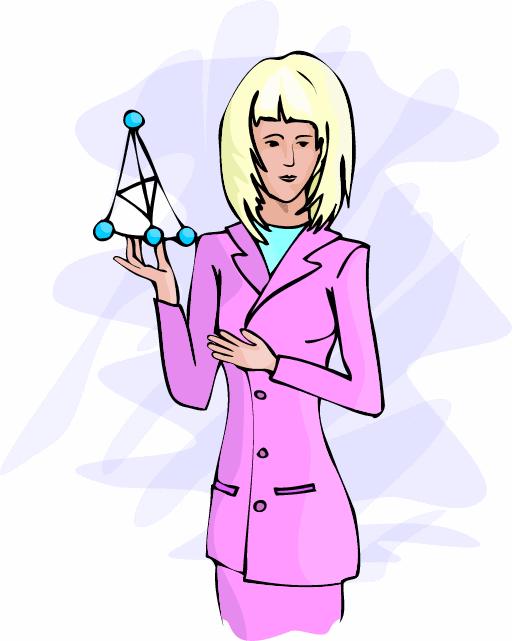 План
1. Способи саморегуляції. Самопочуття 
Вчителів.
2. Особливості сприйняття особистості 
вчителя учнями
3. Поняття культури зовнішнього вигляду 
4. Рекомендації що до організації зовнішнього вигляду
5. Зовнішня техніка вчителя
Саморегуляція  емоційного    стану це управління як пізнавальними процесами, і  особистістю: поведінкою  емоціями і діями
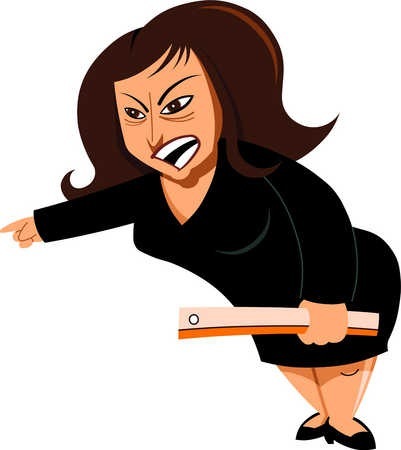 Саморегуляцію умовно поділяють на:
Фізичну
                                               Психічну        
      Дихання
                                                             Стрес
Психічна саморегуляція
 полягає в керуванні своїми:
   
переживаннями 
 почуттями 
 уявою
  увагою
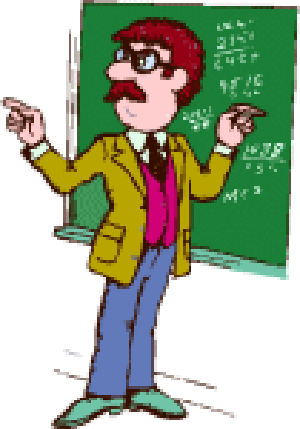 Перший спосіб впливу на емоції   -   це зміна    міміки        пантоміміки         напруження 
   м'язів       темпу та глибини дихання       рухів 
    ходи.
  Другий спосіб саморегуляції — управління своєю уявою, образне самонавіювання. 
       Самоконтроль можливий тільки завдяки: 
осмисленню, 
 
                                     прогнозуванню

 уявленню
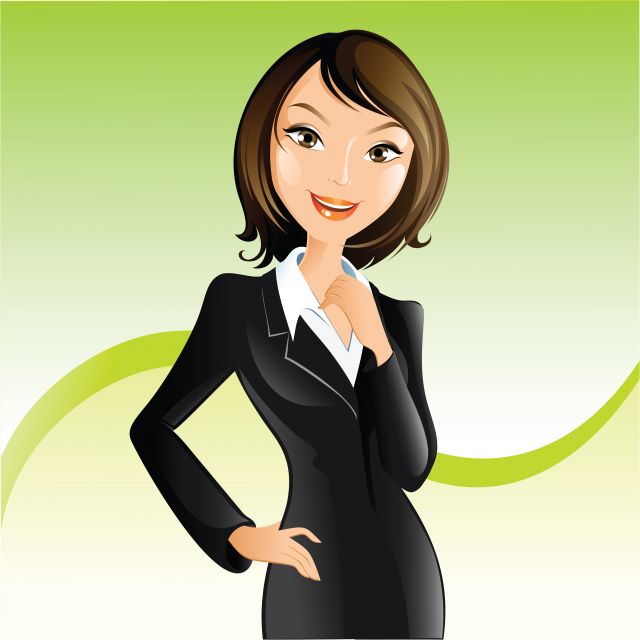 ЗОВНІШНІЙ ВИГЛЯД І ПОВЕДІНКА ПЕДАГОГА
Загальне сприйняття вчителя, його особистості, внутрішнього стану, формування довіри чи недовіри до його слів починається із враження, створеного його зовнішнім виглядом, стійкими категоріями якого є:
                                                                           
                                                        фізичний вигляд
                (обличчя, постава і типові пози, хода, голос і мовлення)
                                             
                                                           оформлення зовнішності
 (одяг, зачіска, прикраси)                   
)
                           засоби виразної поведінки
 (доброзичливість, привітність, привабливість, естетична виразність та ін.).
Поради, що до зовнішнього  вигляду  вчителя
1) режим дня має бути ретельно продуманий, враховувати порядок занять у школі, а також час для догляду за собою.    2) одягаючи новий костюм, слід упевнитися, що   в ньому буде зручно працювати в класі;   3) виходячи з дому, бажано обов'язково оглянути
3) виходячи з дому, бажано обов'язково оглянути   себе перед дзеркалом;   4) добираючись на роботу, важливо не забруднитися. 5) у гардеробі, учительській бажано оглянути, скоригувати зовнішність, оцінивши себе очима учнів і колег.
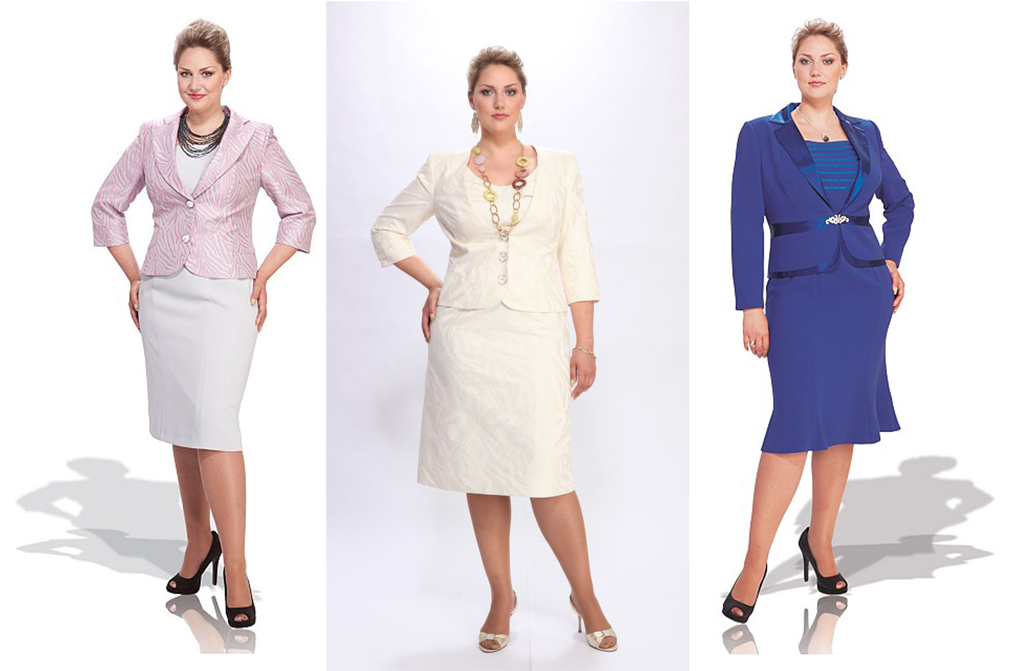 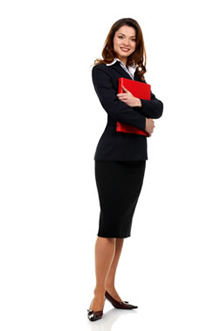 Зовнішня техніка вчителя
Елементами зовнішньої техніки вчителя є вербальні і не вербальні засоби
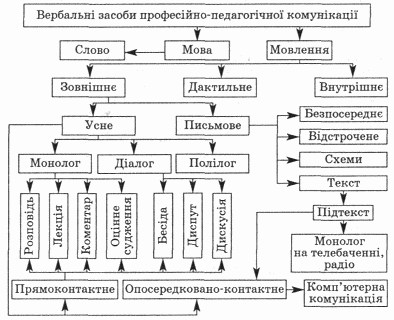 Пантомімика -
виразні рухи всього тіла або окремої його 
частини, пластика тіла. 
Пантоміміка:
 Красива, виразна осанка педагога
  вчитель повинен виробити манеру правильно стояти перед учнями
Жест педагога –
  повинен бути органічним і стриманим, без різких широких змахів  
                                      Розрізняють жести
                     
                     Описані                        
                                                                 Психологічні
  
   Основні вимоги до жестів:
   неприпущенність, стриманість, доцільність.
Міміка – виразні рухи м'язів  обличчя 
  



   
  
   
    Контакт очей  –   погляд співрозмовників, зафіксований один на одного, що означає зацікавленість партнером і сконцентрованість на тому, про що він говорить
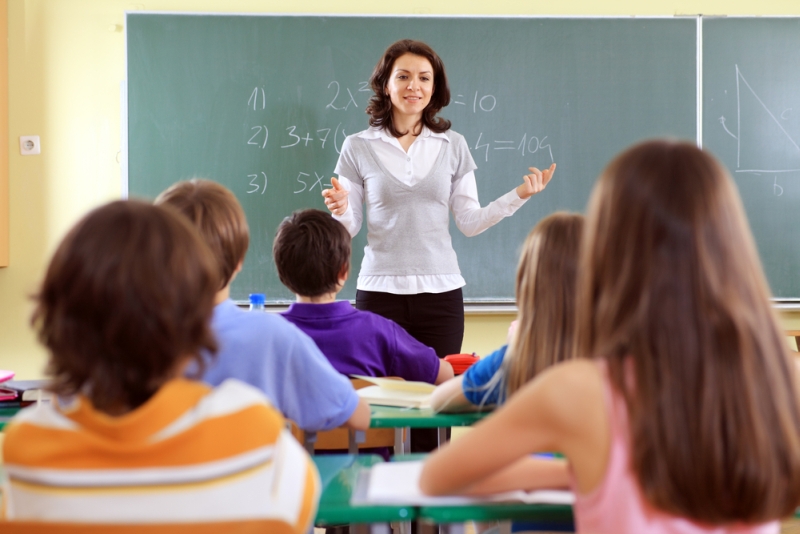 Список використаної літератури:
1. Рыданова О. О костюме учителя // Воспитание школьников. – 1973. – № 6.
    2. Педагогіка / За ред. М.Д.Ярмаченка.– К., 1985. 
     3. Педагогічні технології: теорія та практика: Курс лекцій: Навч. посіб. / За ред. проф. М.В.Гриньової. – Полт. держ. ун-т. ім. В.Г. Короленка. – П., АСМІ: 2004